WRAP 2014 Regional Modeling
WRF MPE Summary
Jeremiah Johnson
jjohnson@ramboll.com

Jan 31, 2019
EPA vs WAQS WRF Configuration
2
EPA vs WAQS WRF Domains
WAQS 36/12/4 km
EPA 12US1
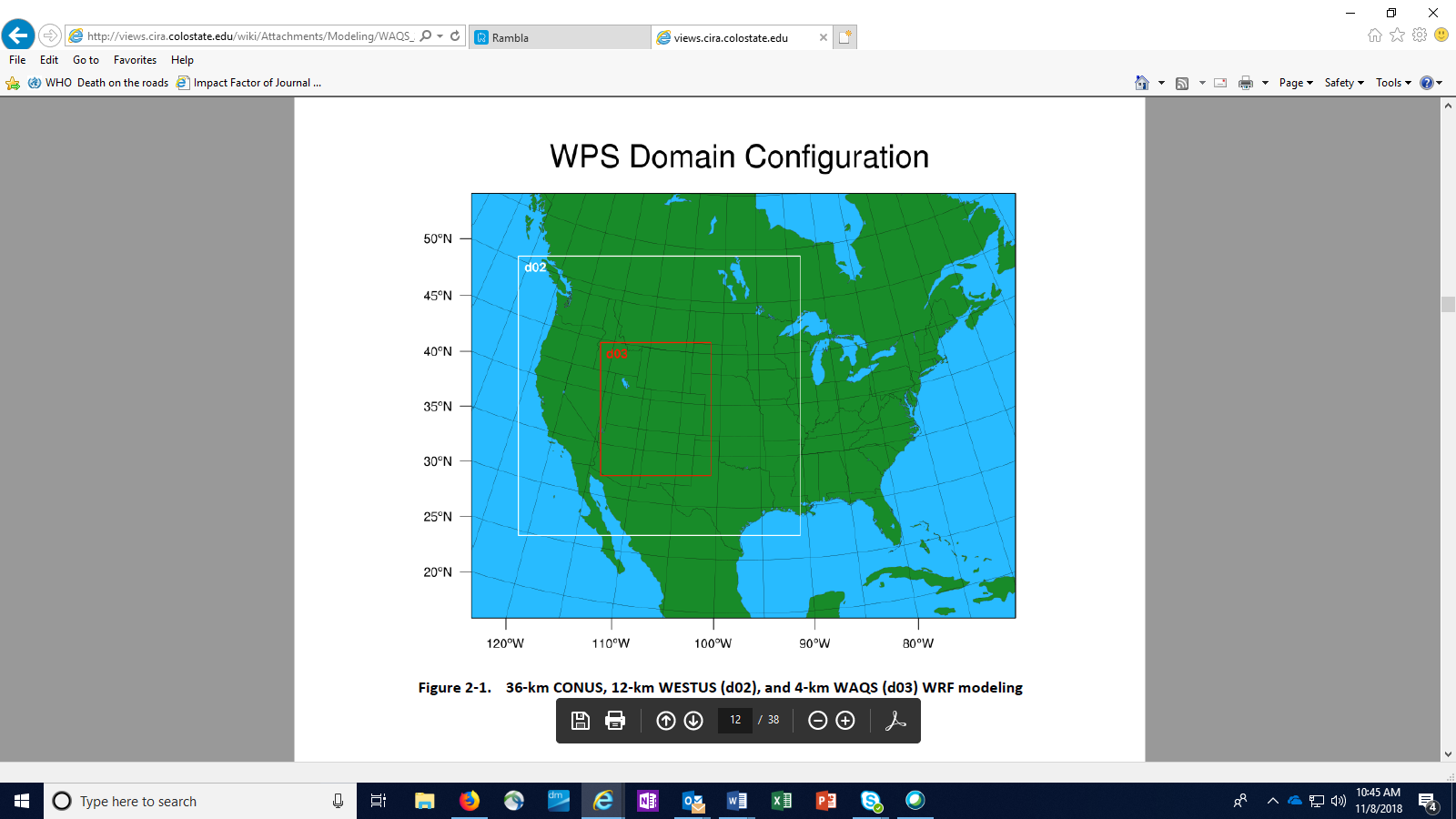 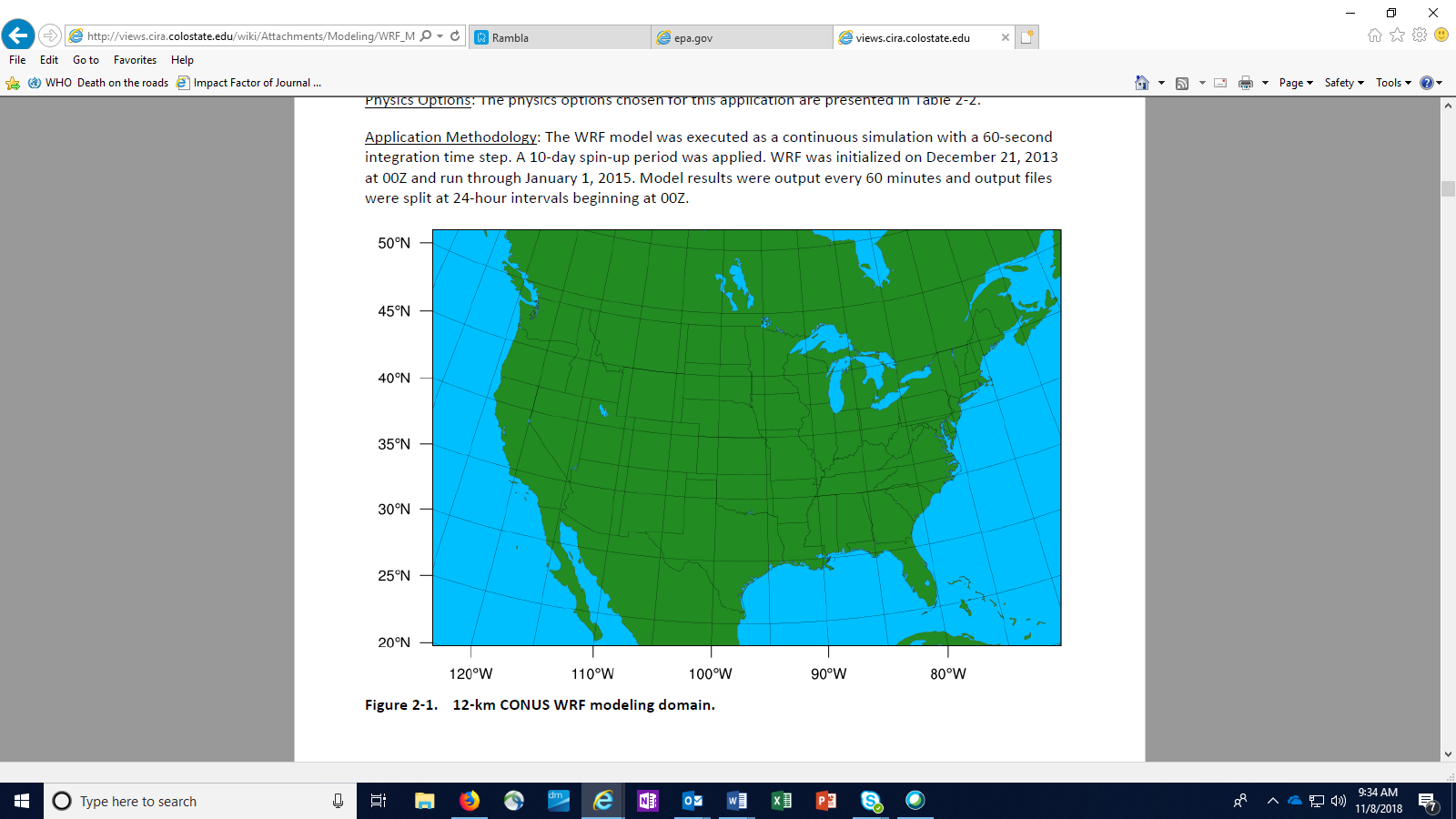 3
EPA vs WAQS WRF MPE Approach
Evaluate EPA 12US1 and WAQS 12WUS2
For 12US1, include observation sites within WAQS 12 km only
Quantitative Evaluation
METSTAT – model/obs pairing, bias/error statistics against NCAR ds3505 observations
Soccer plots – monthly stats
Time series – hourly and daily
Plots for whole domain (12WUS2), all sites in a given state, and each individual site within each state
Qualitative Evaluation
PRISM precipitation spatial maps
Monthly and daily
4
WRF Statistical Benchmarks
5
Soccer Plots – Wind Speed
EPA 12 km
WAQS 12 km
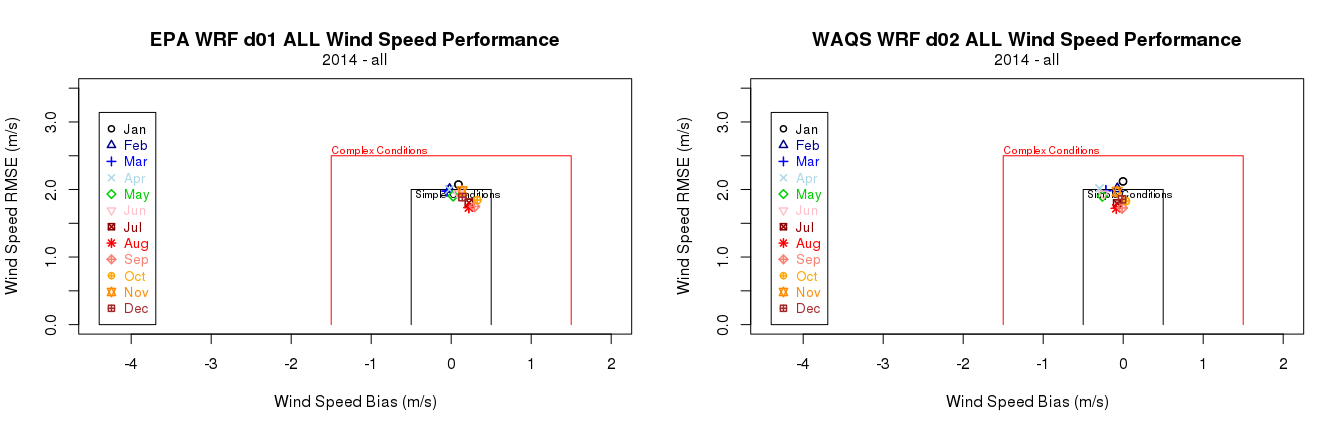 Most months within simple conditions goal for both runs
EPA run has slight overprediction bias for most months; WAQS slight underprediction
6
Soccer Plots – Wind Direction
EPA 12 km
WAQS 12 km
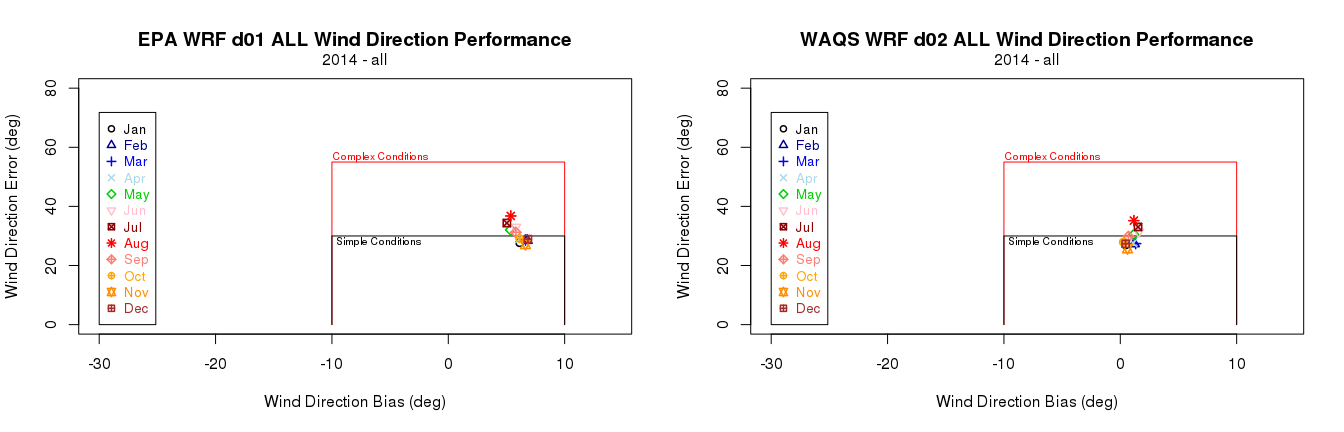 WAQS outperforms EPA with overall lower bias; error is similar
7
Soccer Plots – Temperature
EPA 12 km
WAQS 12 km
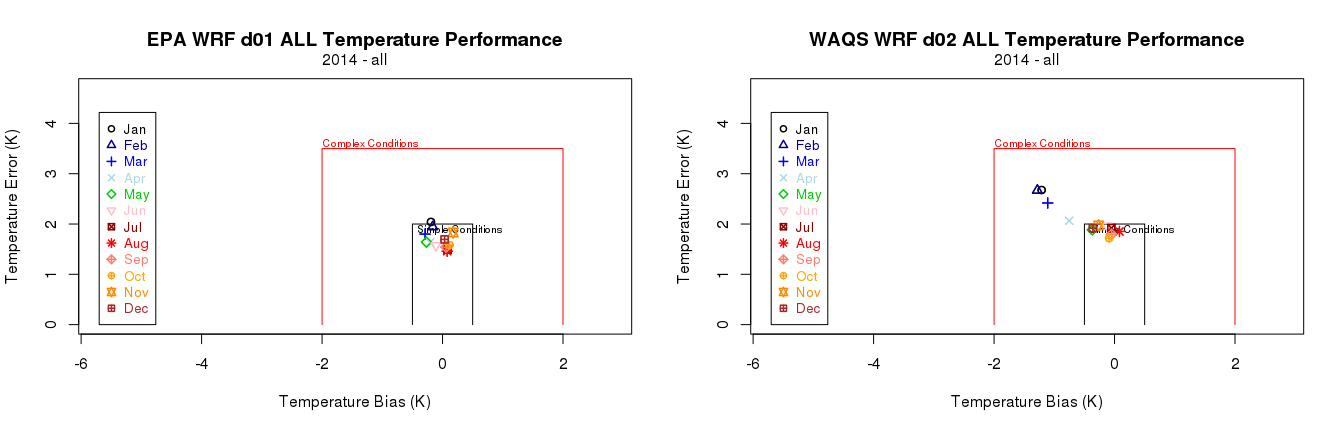 EPA run outperforms WAQS
WAQS temperature poorest for Jan-Apr with cold bias
8
Soccer Plots – Humidity
EPA 12 km
WAQS 12 km
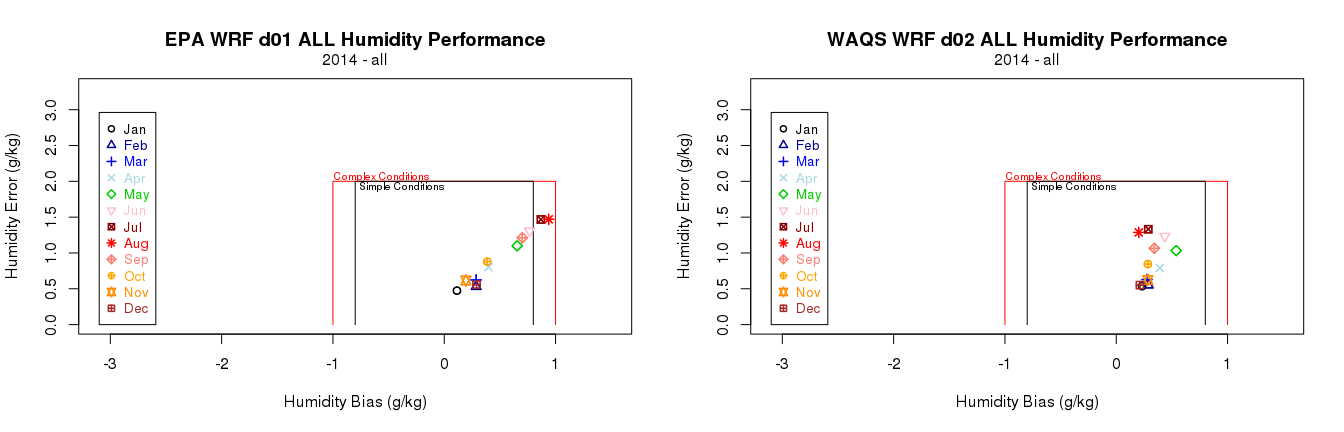 WAQS run outperforms EPA; both runs have positive (wet) bias for all months
EPA performance poorest for May-Oct: overactive convection?
9
Soccer Plots – Humidity for all AZ sites
EPA 12 km
WAQS 12 km
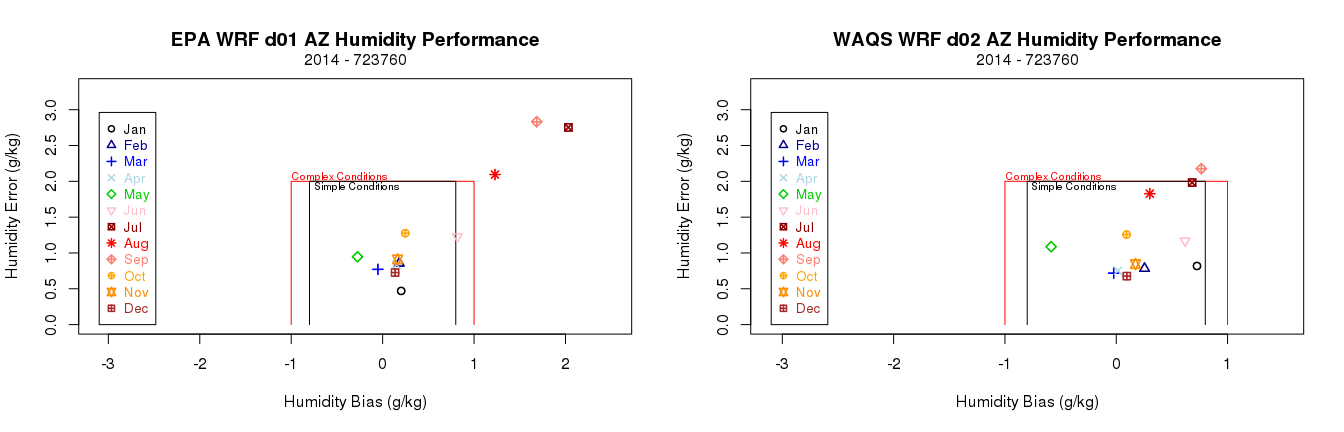 WAQS run outperforms EPA; both runs have wet bias in Jul-Aug monsoon period
10
Time Series – 2014 Q3 Humidity at KPHX
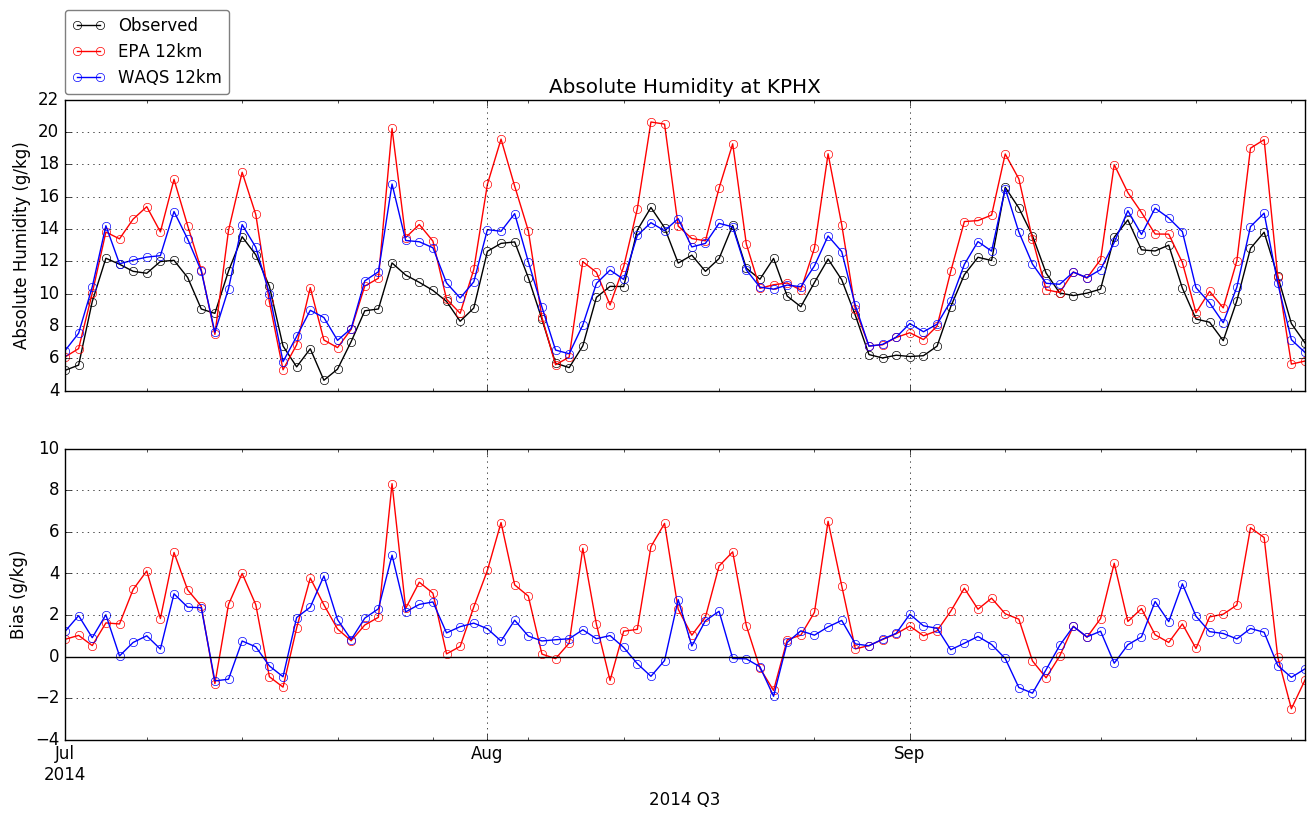 Aug 2
11
Daily Precipitation Plots – Aug 3, 2014 (end 5 AM MST)
PRISM Obs
EPA 12 km
WAQS 12 km
12
Monthly Precipitation Plots – Aug 2014
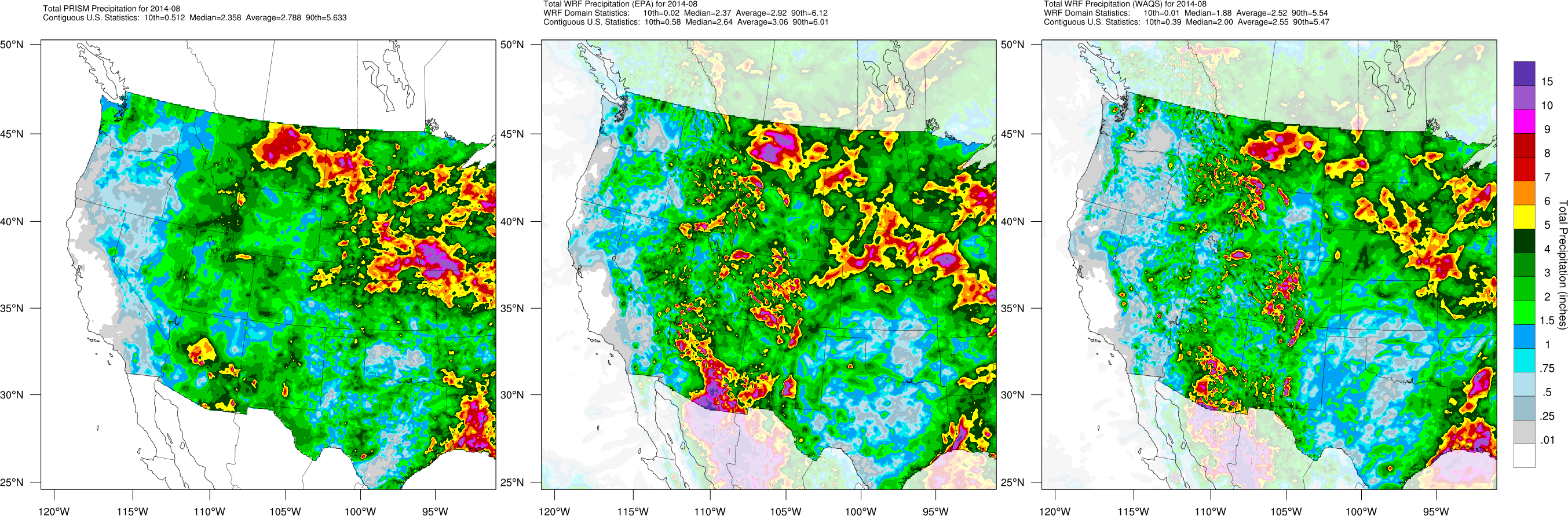 PRISM Obs
EPA 12 km
WAQS 12 km
13
Monthly Precipitation Plots – Jan 2014
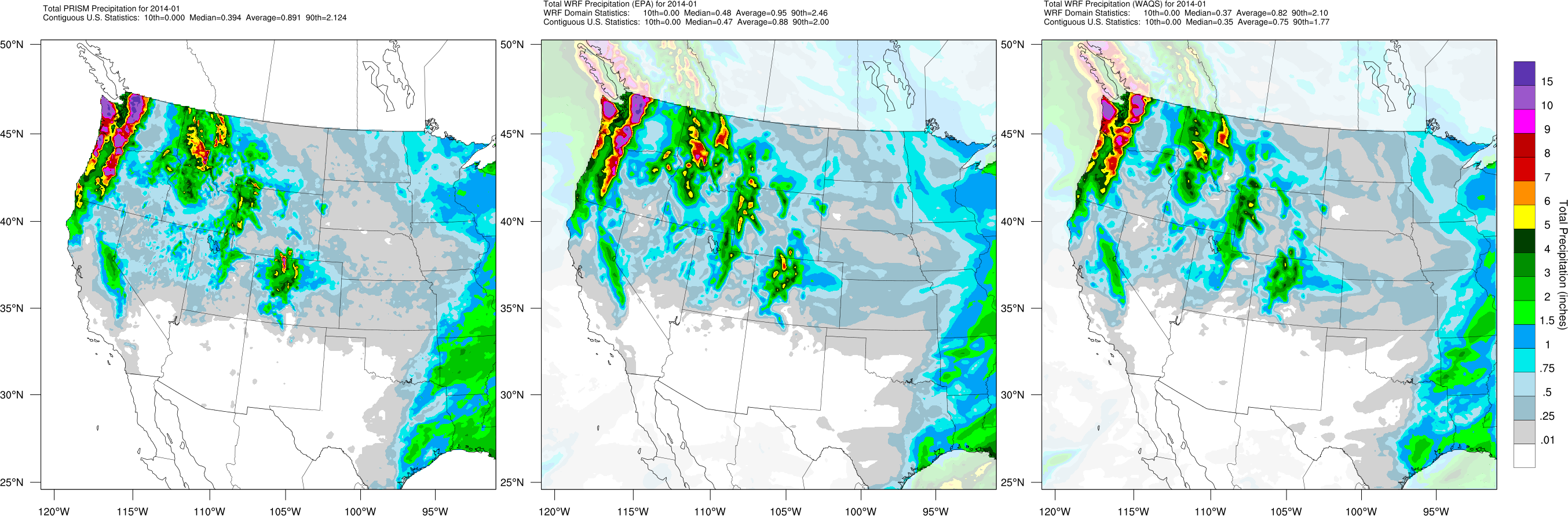 PRISM Obs
EPA 12 km
WAQS 12 km
14
Daily Precipitation Plots – Jan 31, 2014
PRISM Obs
EPA 12 km
WAQS 12 km
Excellent agreement in spatial extent for both runs
Slight overestimation in magnitude for both runs, WAQS a bit better
15
Summary and Conclusions
WRF performance reasonable for both simulations
No obvious/egregious errors that would prevent use of either WRF simulation for AQ modeling
Not possible to know which WRF simulation will perform better in CAMx/CMAQ
Relative performance varies across parameters/seasons/locations 
Best (or worst) performing WRF days may have small (or large) influence on AQ concentrations
Other meteorological variables (vertical diffusion, PBL heights, etc.) may be more important than the ones we can easily evaluate (T, Q, winds, precip)
However, general performance tendencies
EPA – wet bias in summer months associated with overactive summer convection; WAQS smaller wet bias
WAQS – cold bias in Jan-Apr
EPA and WAQS – good precipitation performance outside of summer months
All products (soccer plots, time series, precip maps) available for transfer to IWDW
16